Using Corpora for Teaching Chinese
Dr. Adam Kilgarriff
Lexical Computing Ltd
Leeds University
UK
The argument
English
Biggest language-teaching market
For thirty years
Corpora
We have learnt how to use them
Chinese
Learn from English
Global politics
My son Boris’s history course
The American century
The 20th Century
The 21st century
Chinese?
Economics
Culture
Confucius Institutes (孔子學院), 2004
The role of corpora in language teaching
Word lists
Dictionaries
Textbooks
In the classroom
Word lists
Define a syllabus
Define different levels of competence
Testing
“What words shall we teach?”
Guess
Copy
Count
Teach the commonest
English word lists
Since 1940s
For US school teaching
Thorndike and Lorge, 1944
For English as a Foreign Language
West’s General Service List, 1953
Very well done
Dominant until recently
Early 1990s: British National Corpus
My lists (1995)
200 downloads per month ever since
Kelly project
European Union Lifelong Learning Program
“Word cards”
Nine languages
4 big languages
Arabic Chinese English Russian
5 smaller
Greek Italian Norwegian Polish Swedish
Word cards for all 36 pairs
Which words? use corpora
Kelly database
http://kelly.sketchengine.co.uk
Nine-language cliques (English members):
	hospital library music sun theory
Dictionaries
What words to include 
(word lists) 
and
What to say about them
COBUILD project (1980s)
If you do not use corpora
you distort
Everyone accepts
Learners need
Phraseology, collocations
Find in corpora
See brochure
Put into dictionaries
examples
From corpora, or they distort
Course design, textbooks
Make sure what you teach is true
Teach commonest things first
Example: English verbs
Which is commonest form/tense 
Base 
play “let’s play football”
-ing
playing “I’m playing with my friends”
Past
played “He played well yesterday”
Past participle
played “We’ve played six times”
In the classroom
“Data driven learning”
Tom Johns, Birmingham
Students look at concordances
Discover language facts for themselves
It’s tough
Concordances are not easy to read
Motivated, advance learners
Simon Smith, “build your own corpus”
Uses WebBootCaT, Sketch Engine
The role of corpora in teaching Chinese
Word lists ?
No (but see McEnery and Xiao)
Dictionaries ?
Just very recently
Textbooks ?
no
In the classroom ?
Simon Smith, courses using Sketch Engine
Chinese corpora
Newspaper
Gigawords 
From 2003 with updates
LIVAC
Live updates
Web corpora
LIVAC, Hong Konghttp://livac.org/
Web Corpora
From Lexical Computing
Brand new
zhTenTen; 2.1 billion words
Segemented using Stanford Univ tools
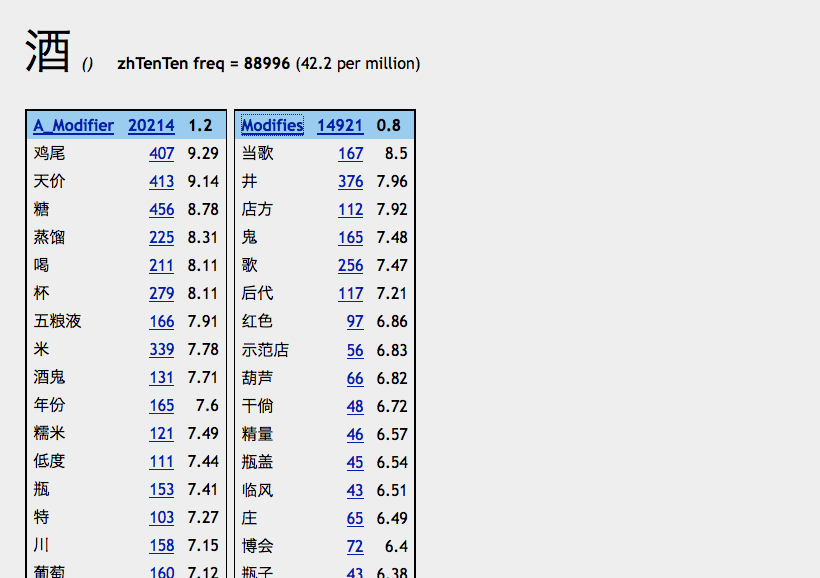 部落格
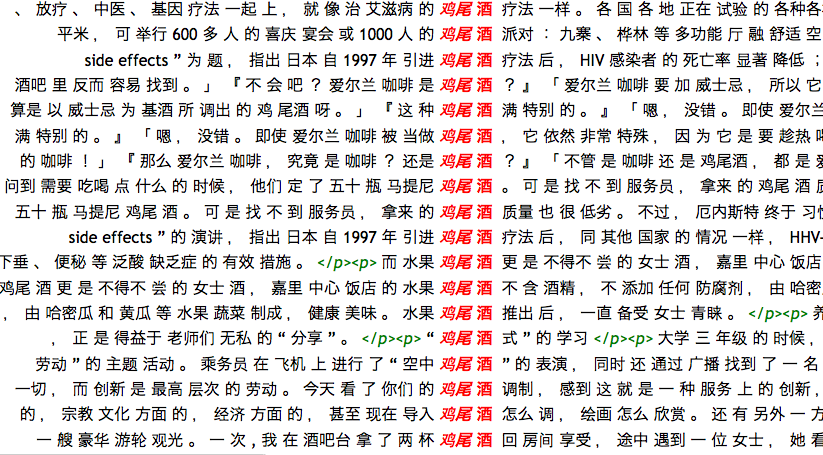 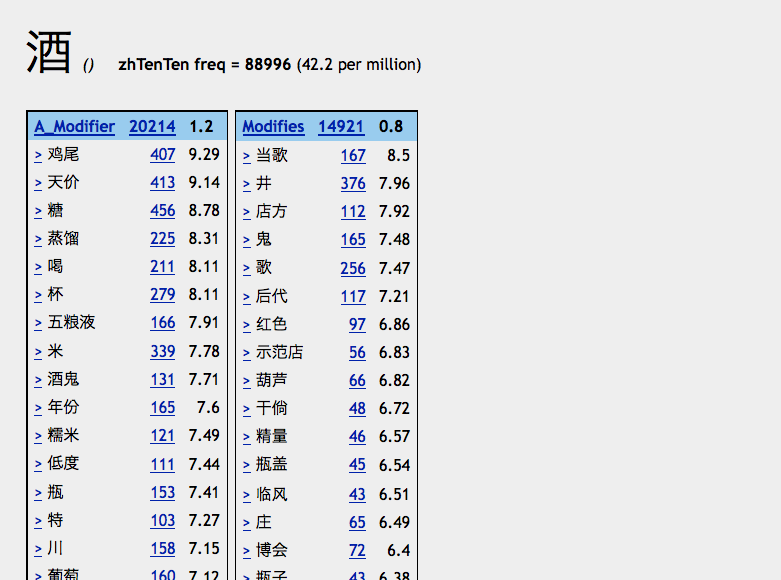 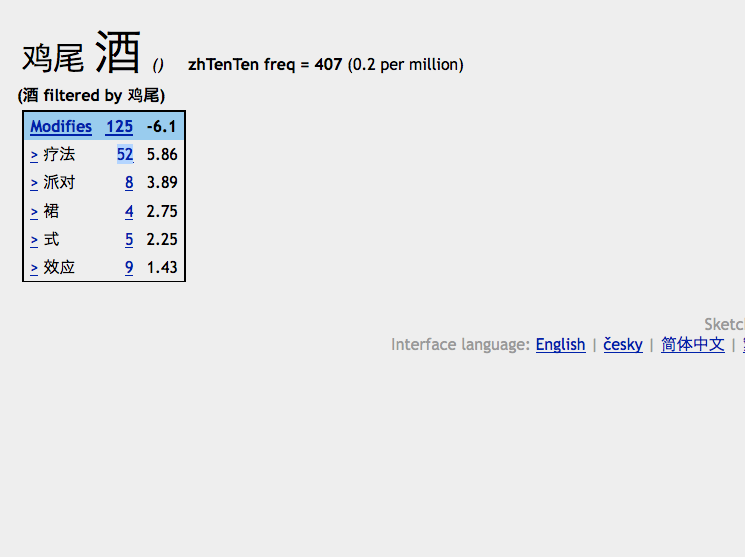 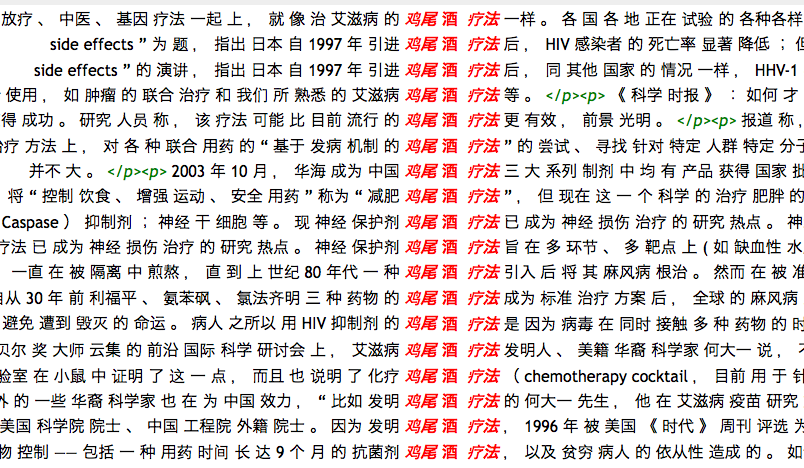 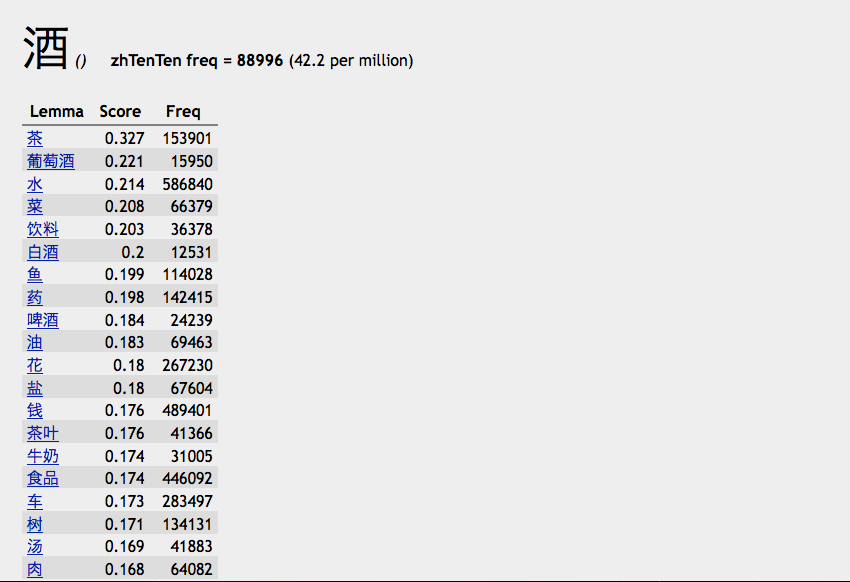 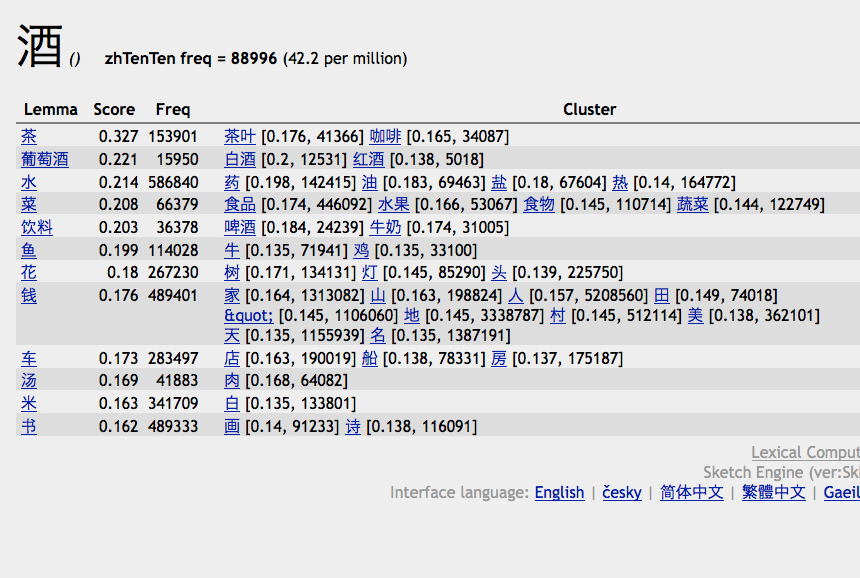 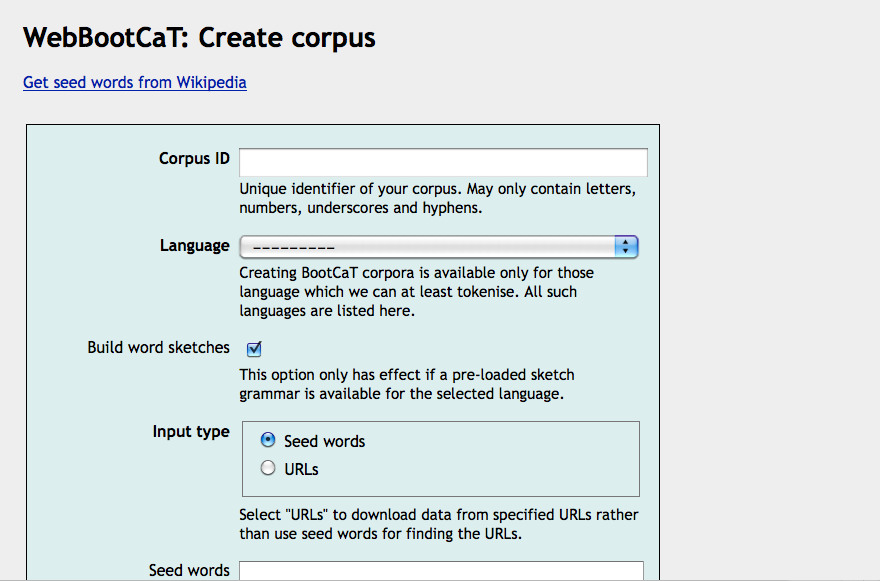